Нужна ли риторика в детском саду?
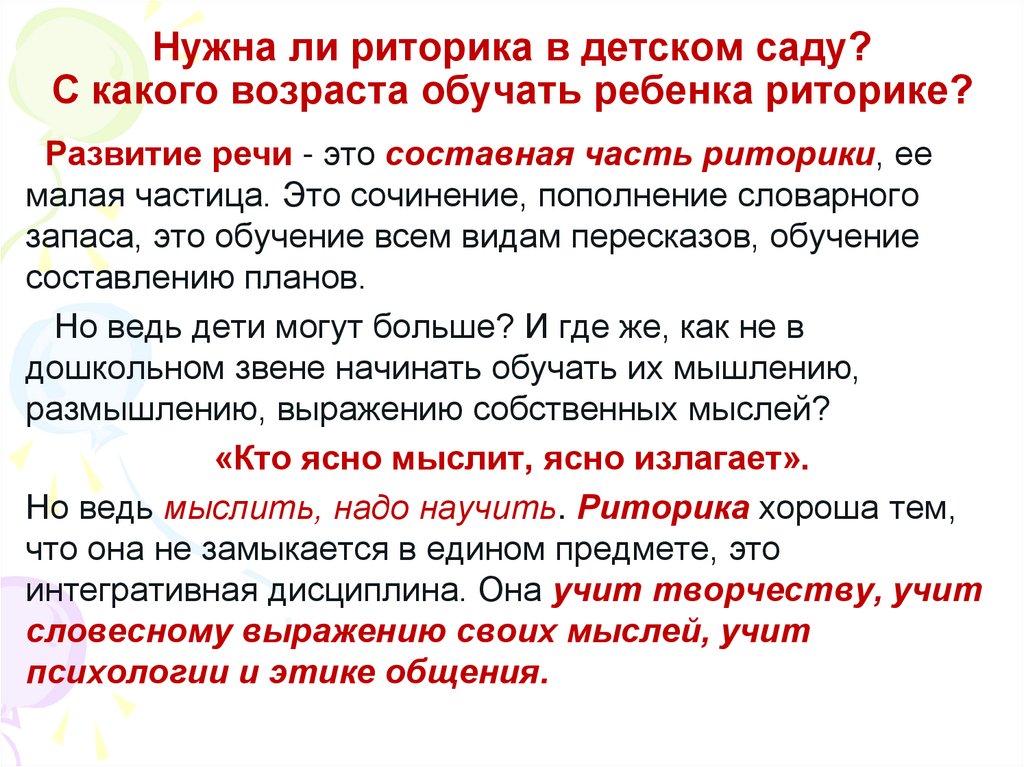 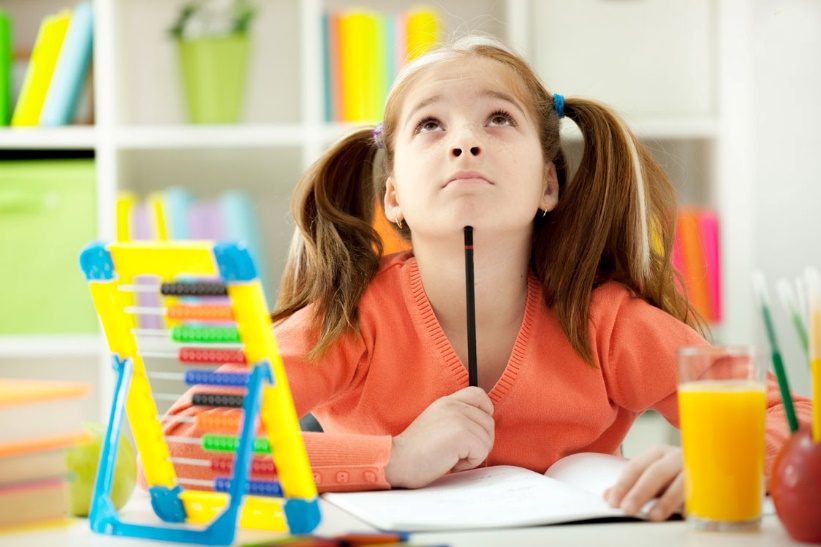 [Speaker Notes: Никола Буало-Депрео, французский поэт и критик, однажды сказал: «Кто ясно мыслит, тот ясно излагает».]
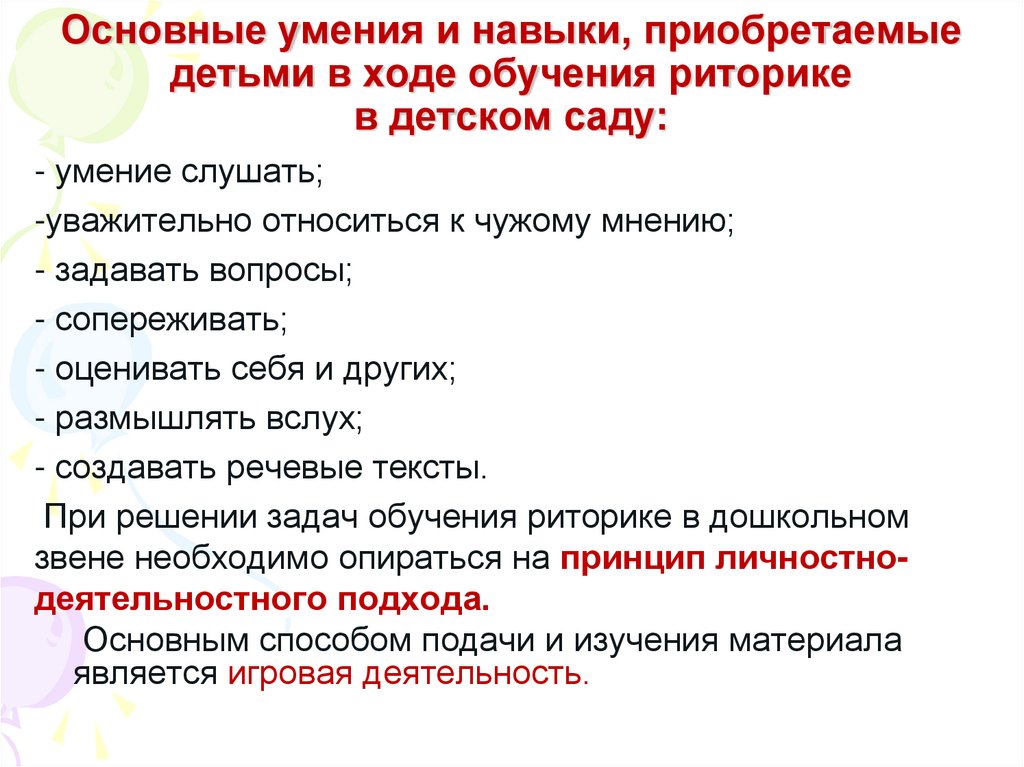 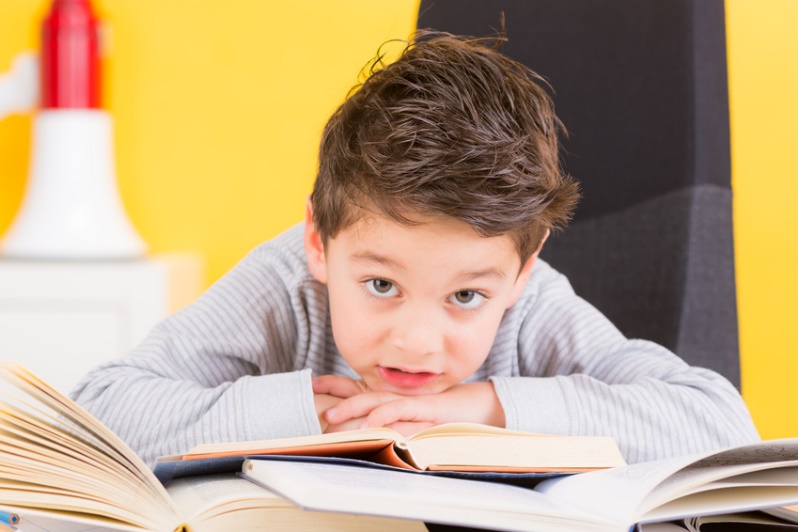 КАК ОРГАНИЗОВАНА ДЕЯТЕЛЬНОСТЬ ПО ОБУЧЕНИЮ РИТОРИКЕ В НАШЕМ САДУ
БЛОК 1.
РАЗВИВАЕМ УМЕНИЕ СОТРУДНИЧАТЬ
БЛОК 2.
РАЗВИВАЕМ УМЕНИЕ АКТИВНО СЛУШАТЬ
БЛОК 3.
РАЗВИВАЕМ УМЕНИЕ  ВЫСКАЗЫВАТЬСЯ
БЛОК 6.РАЗВИВАЕМ
УМЕНИЕ РАЗЛИЧАТЬ НРАВСТВЕННЫЕ НОРМЫ И СООТНОСИТЬ ИХ С РЕАЛЬНЫМИ ЖИЗНЕННЫМИ СИТУАЦИЯМИ
БЛОК 4.
РАЗВИВАЕМ УМЕНИЕ ПРАВИЛЬНО ПЕРЕРАБАТЫВАТЬ ИНФОРМАЦИЮ
БЛОК 5.РАЗВИВАЕМ
УМЕНИЕ ВЫБИРАТЬ ЭТИКЕТНЫЕ ФОРМУЛЫ ОБЩЕНИЯ
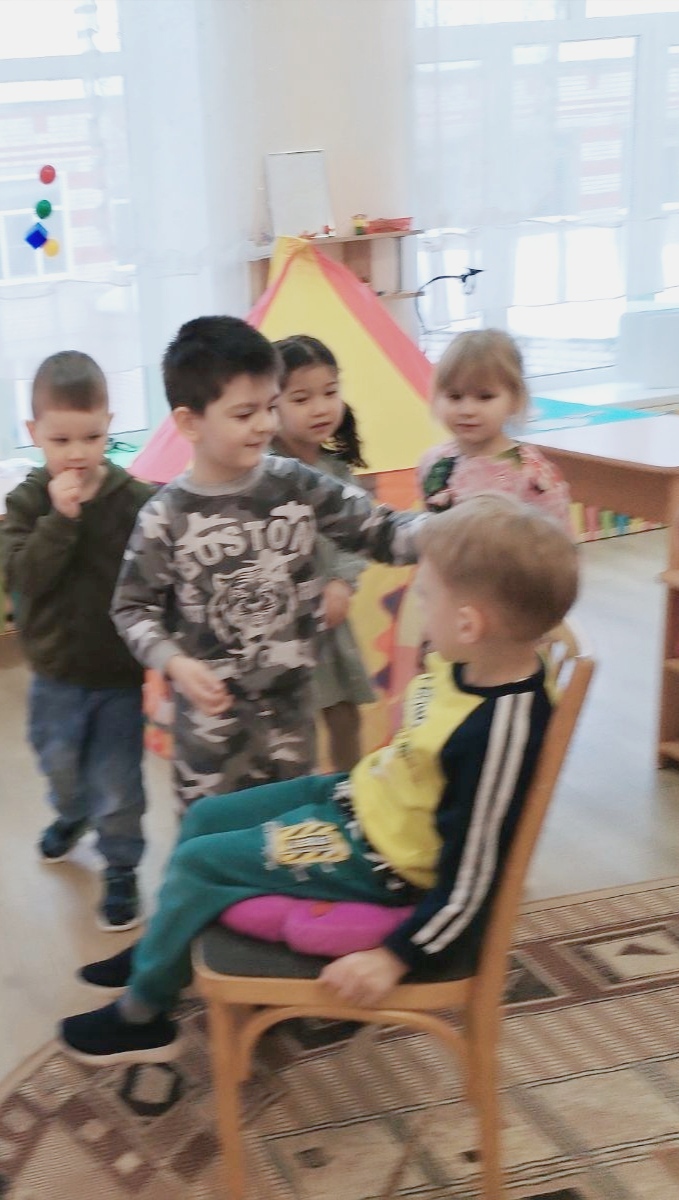 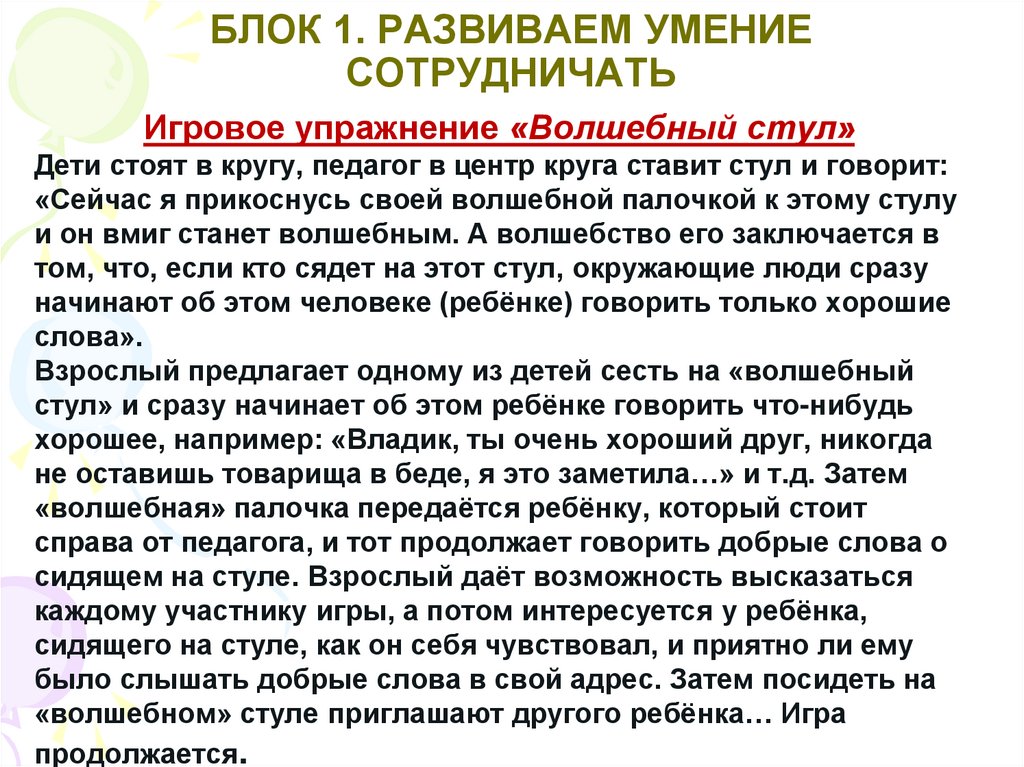 Развиваем умение сотрудничать
 
Игровое упражнение «Травинка»
Цель: научить выражать собственные эмоции невербальными способами.
Игровое упражнение «Менялки»
Цель: научить соблюдать право на личное достоинство и уважать его.
Игровое упражнение «Холодно – горячо, вправо – влево»
Цель: научить детей ориентироваться в пространстве сначала по словесным указаниям взрослого, затем по плану – схеме.
Игровое упражнение «Обыграй превращение»
Цель: научить детей контролировать движения (действия) и работать по инструкции.
Игровое упражнение «Экскурсия в магазин»
Цель: научить детей действовать по инструкции, контролировать свои действия.
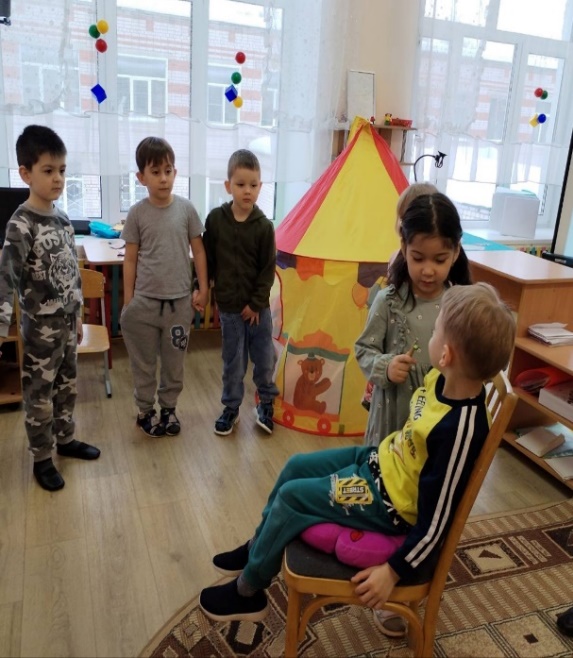 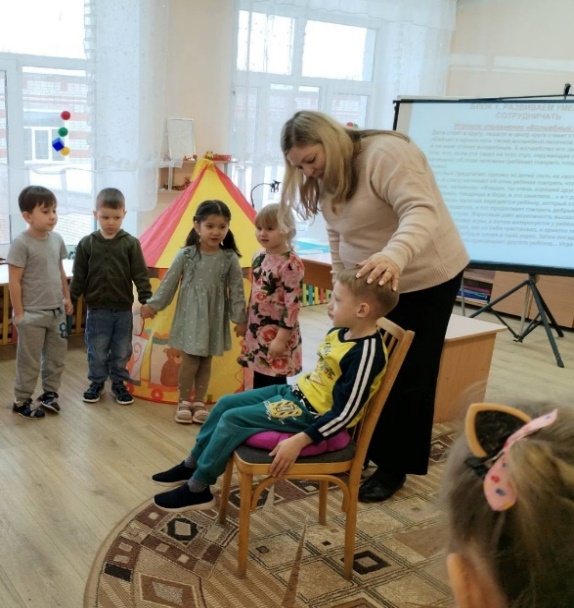 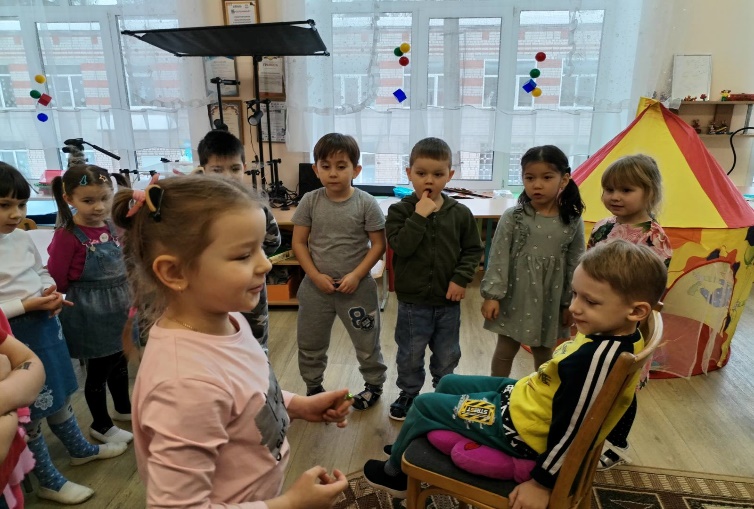 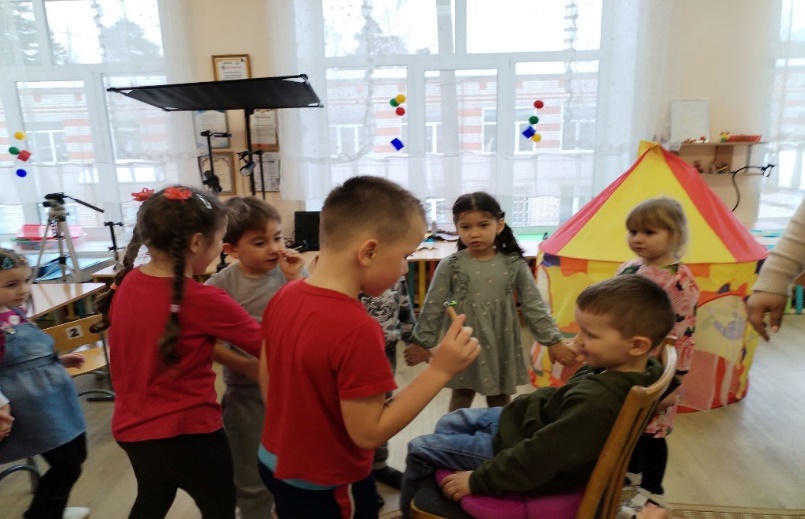 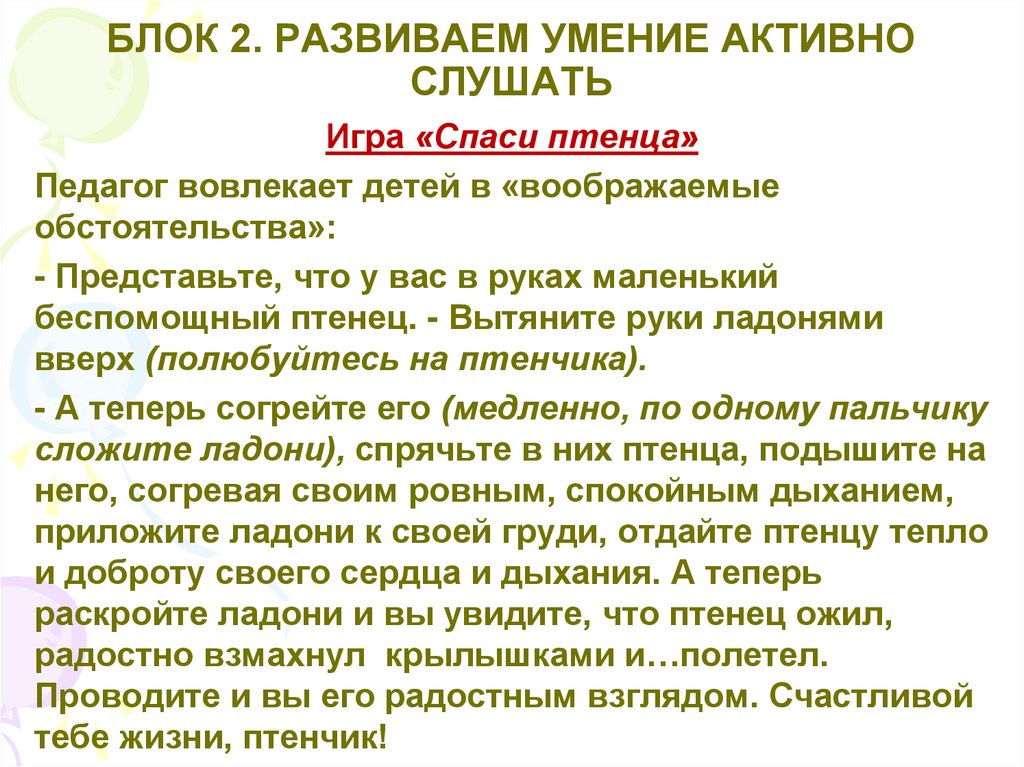 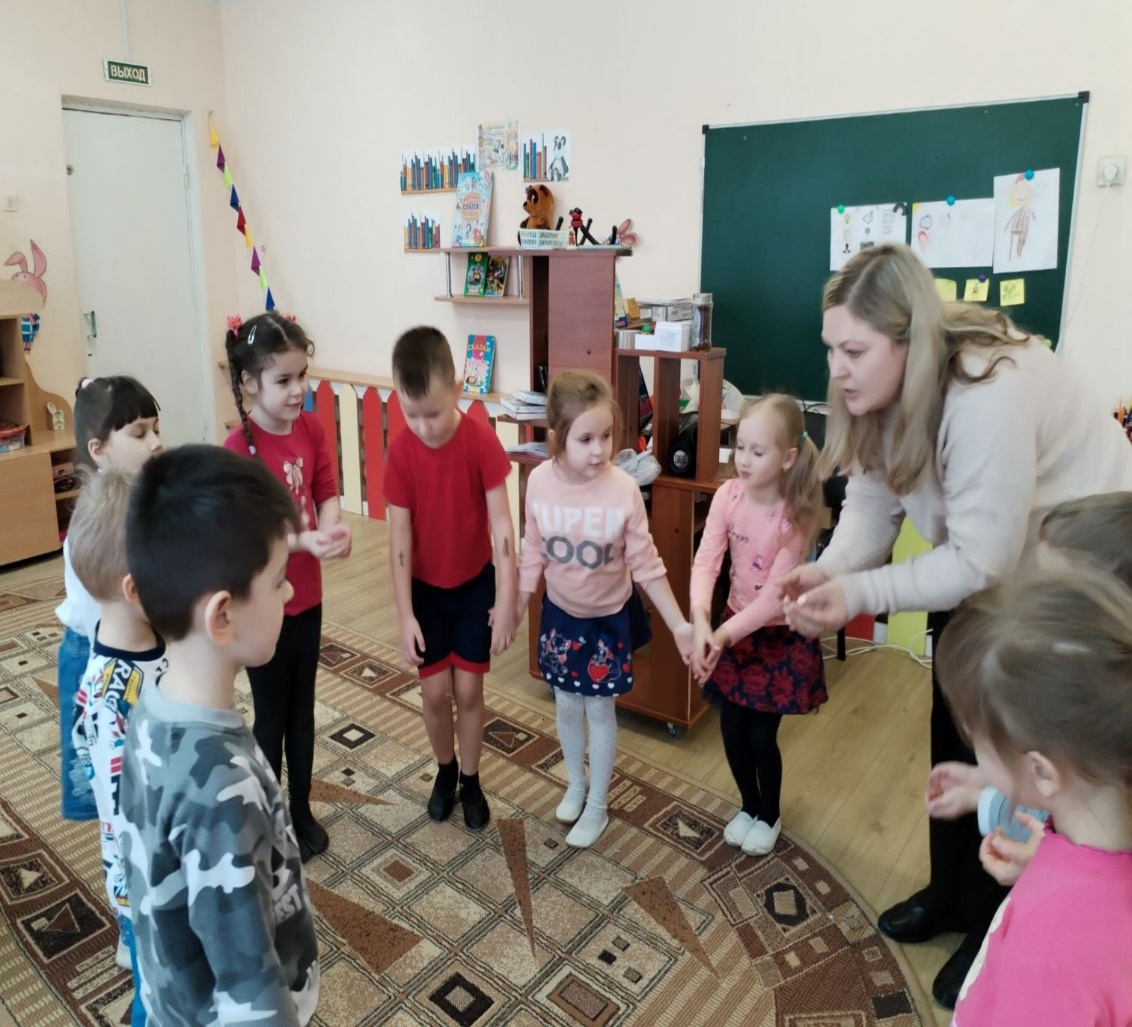 БЛОК 2.
Развиваем умение активно слушать
Этюд «Король Боровик»
Цель: учить общаться на вербальном и невербальном уровнях, определять эмоциональное состояние других людей, выражать свои чувства.
Игровое упражнение «Фантазии о…» 
Цель: научить ответственно относиться к заданию, постараться убедить своим рассказом слушателей.
Игра «Подбор предметов к действию»
Цель: развивать активное слушание.
Игра «Эхо»
Цель: развивать активное слушание.
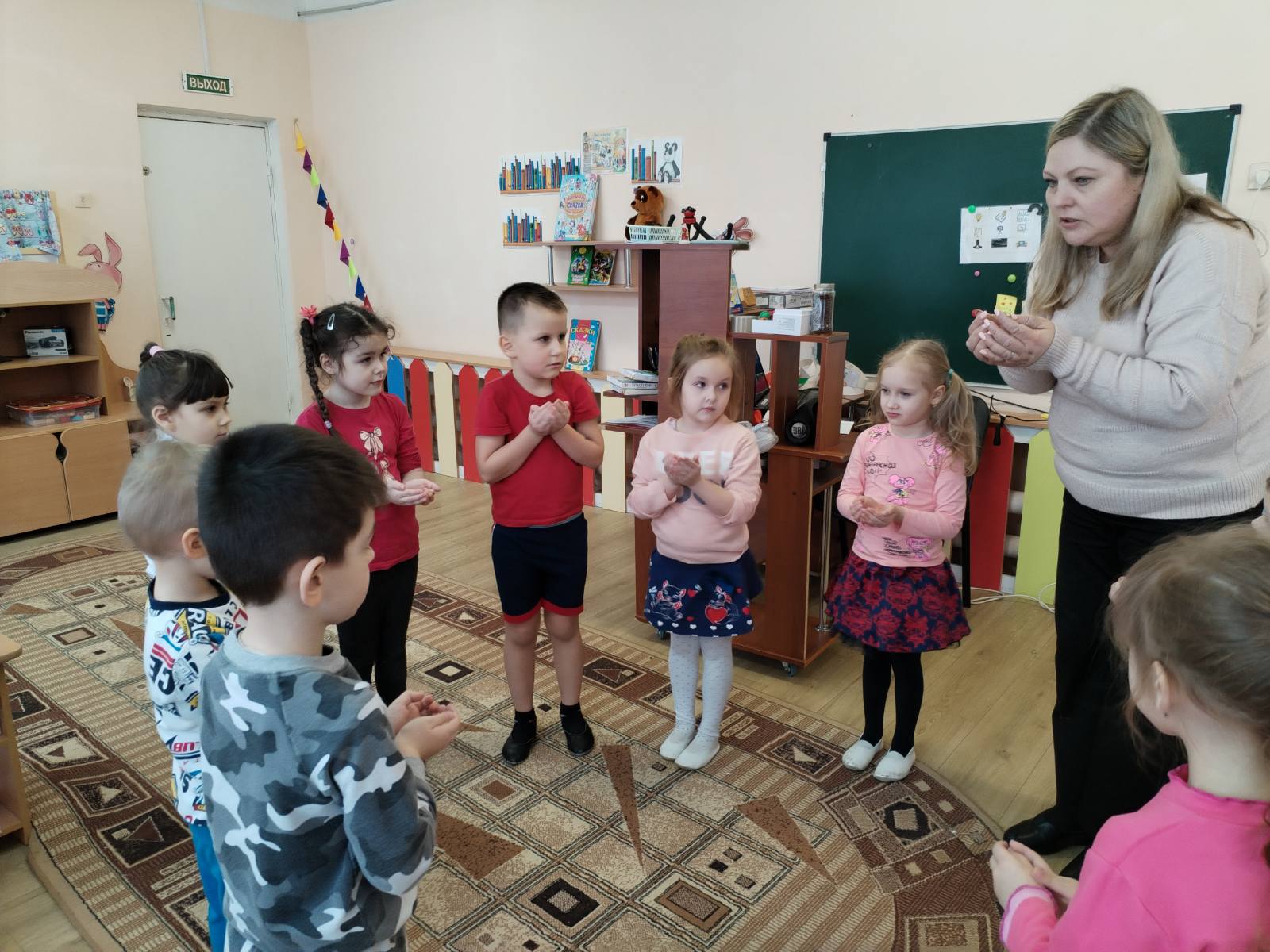 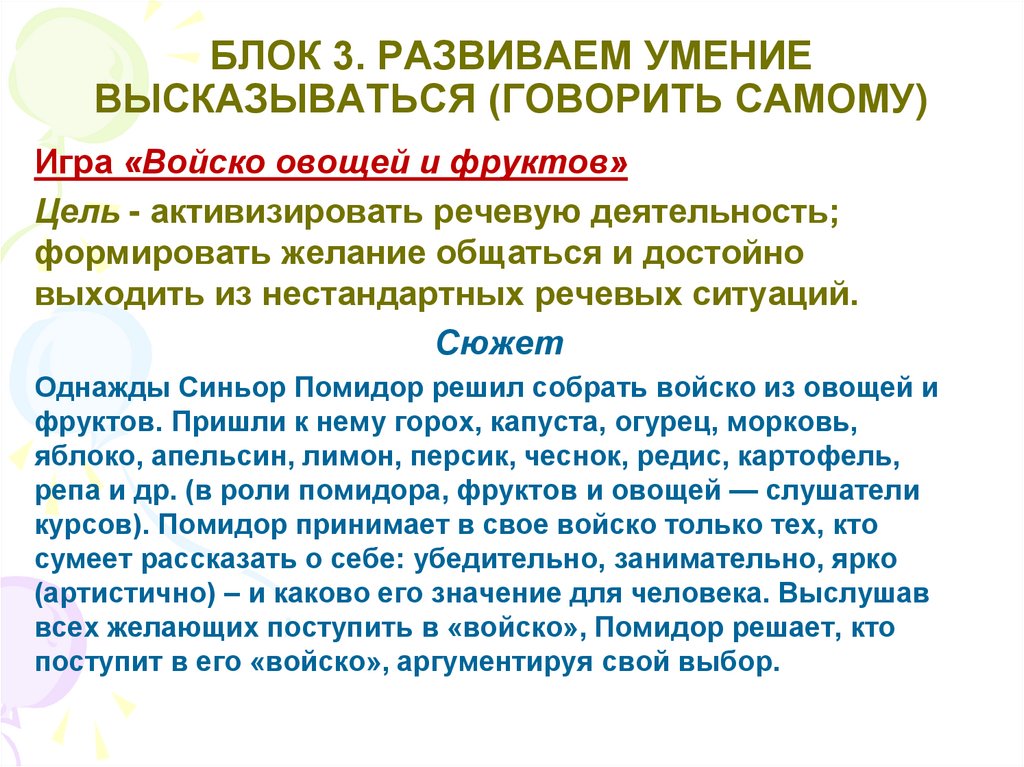 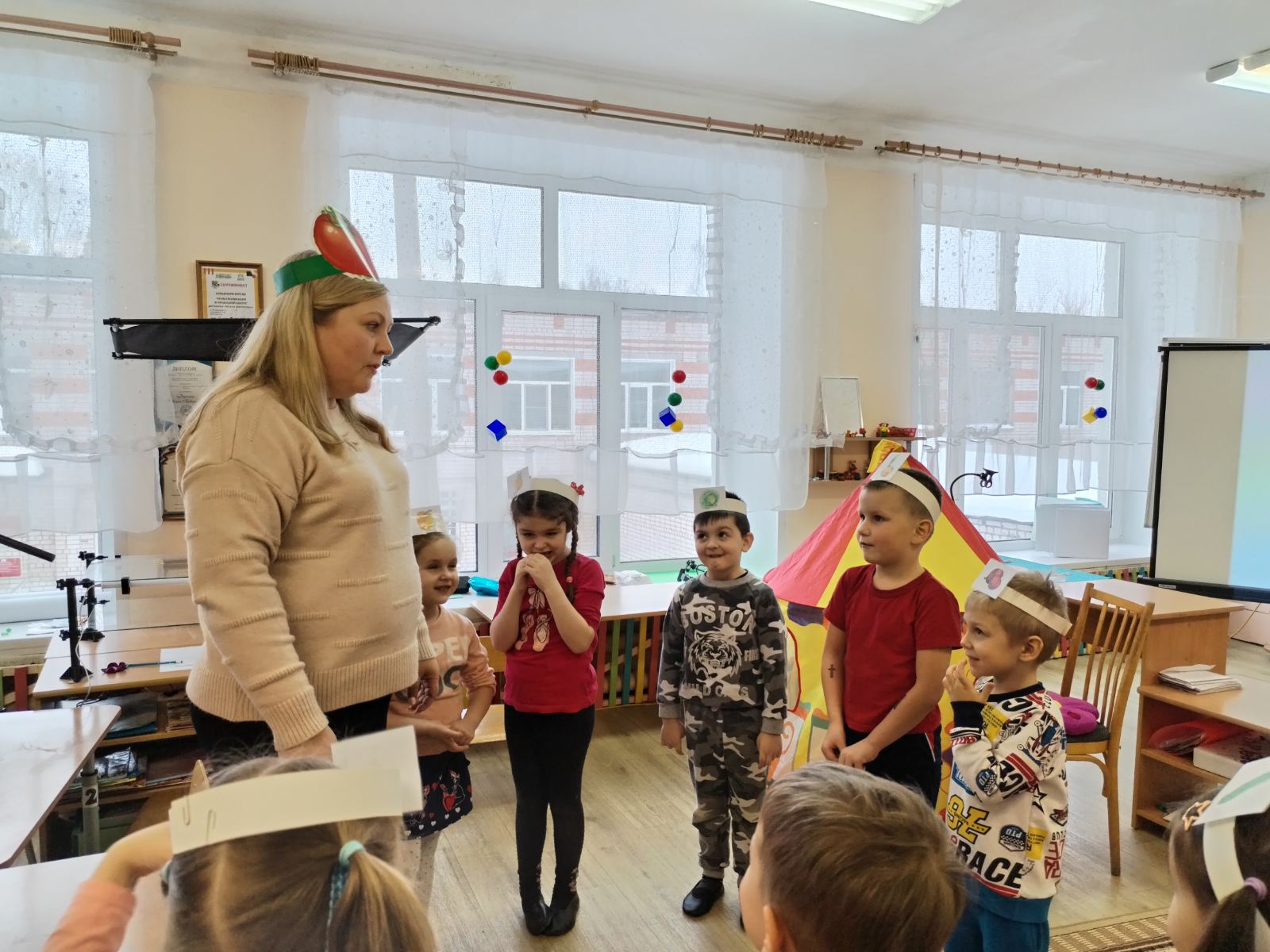 БЛОК 3. РАЗВИВАЕМ УМЕНИЕ ВЫСКАЗЫВАТЬСЯ
Речевая игра «Куда пойдёшь, что найдёшь?»
Цель: учить перефразировать сказанное, сохранив главный смысл, развивать мысли собеседника. 

Игровое упражнение «Анализ ситуаций и ресурсов»
Цель: учить перефразировать сказанное, сохранив главный смысл, развивать мысли собеседника, формировать умение выделять основную идею сказанного.

Игровое упражнение «Интервью»
Цель: прививать детям социальные навыки, развивать диалогическую речь.

Игровое упражнение «Фантастические гипотезы»
Цель: развиваем синтез, анализ, прогнозирование.

Игровое упражнение «Так бывает или нет?»
Цель: развивать речевое творчество.
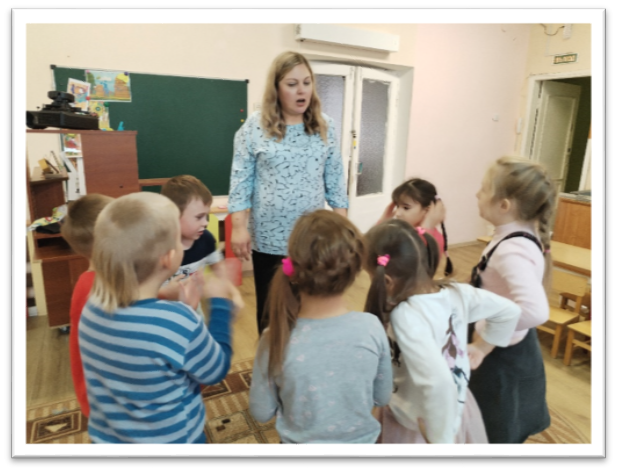 БЛОК 4.РАЗВИВАЕМ УМЕНИЕ ПРАВИЛЬНО                 ПЕРЕРАБАТЫВАТЬ ИНФОРМАЦИЮ И ВЫДАВАТЬ ЕЁ
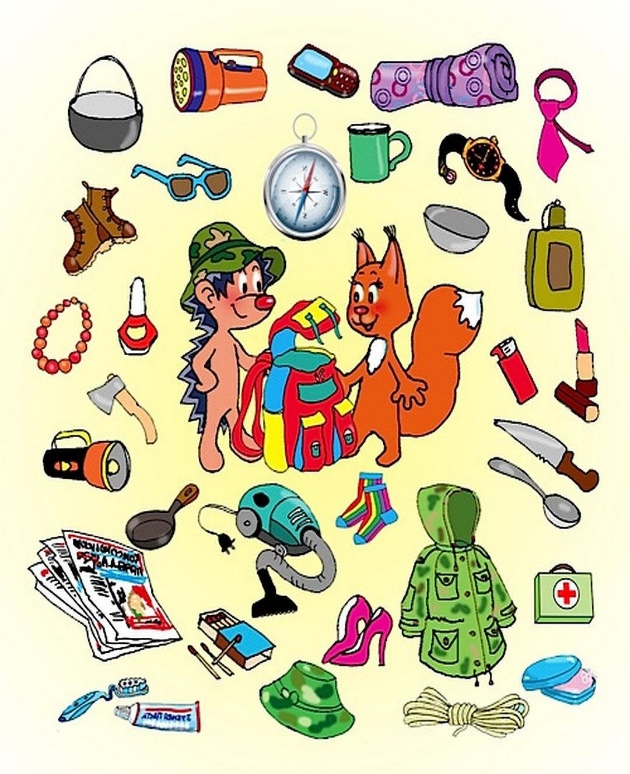 Игра «Собери рюкзак».
Условия игры: детям предлагают отправиться в путешествие. Что для этого надо? Уложить вещи в рюкзак.
 Педагог спрашивает: «Подумайте, что можно взять с собой в дорогу?» Первый «путешественник» (участник игры) называет один предмет, второй повторяет и называет свой предмет, третий участник повторяет, что назвал второй «путешественник», и называет свой и т. д.
БЛОК 4.РАЗВИВАЕМ УМЕНИЕ ПРАВИЛЬНО                 ПЕРЕРАБАТЫВАТЬ ИНФОРМАЦИЮ И ВЫДАВАТЬ ЕЁ
Игровое упражнение «Интервью»
Цель: прививать детям социальные навыки, развивать диалогическую речь.
Игровое упражнение 
«Фантастические гипотезы»
Цель: развиваем синтез, анализ, прогнозирование.
Игровое упражнение «Так бывает или нет?»
Цель: развивать речевое творчество.
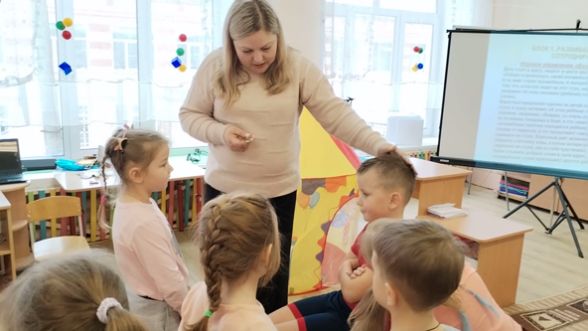 БЛОК 5.РАЗВИВАЕМУМЕНИЕ ВЫБИРАТЬ ЭТИКЕТНЫЕ ФОРМУЛЫ ОБЩЕНИЯ
Выражение просьбы
Ситуация: Ты пошёл на улицу гулять, и захотел взять мяч, но он лежит высоко на полке.
Вопросы к ребёнку: Попросишь ли ты достать с полки мяч?
С какой фразы ты начнёшь разговор? Чем ты закончишь этот разговор?
Выражение отказа
Ситуация: Ваня предлагает тебе вместе раскрасить рисунок, а ты занят и не хочешь отвлекаться.
Вопросы к ребёнку: Станешь ли ты объяснять причину отказа?
С какой фразы ты начнёшь разговор? Чем ты закончишь этот разговор?
Выражение благодарности
Ситуация: Твой друг помог тебе прибрать игрушки.
Вопросы к ребёнку: Поблагодаришь ли ты своего друга?
С какой фразы ты начнёшь благодарить? Чем ты закончишь этот разговор?
Выражение извинения
Ситуация: Ты нечаянно сломал игрушку друга.
Вопросы к ребёнку: Попросишь ли ты прощения за то, что  сломал игрушку?
С какой фразы ты начнёшь разговор? Чем ты закончишь этот разговор?
БЛОК 6. РАЗВИВАЕМ УМЕНИЕ РАЗЛИЧАТЬ НРАВСТВЕННЫЕ НОРМЫ И СООТНОСИТЬ ИХ С РЕАЛЬНЫМИ ЖИЗНЕННЫМИ СИТУАЦИЯМИ
Сказка, как одно из самых эффективных средств, с помощью ярких образов может легко и без назидания донести знания о морально-нравственных ценностях до детей.  При восприятии сказки ребенку свойственно сравнивать себя со сказочным героем, что отождествляет его со всеми проблемами и переживаниями в самой сказке.
«Волшебный компас сказок: путеводитель доброй жизни для юных героев» 
Мой авторский сборник. Содержит 12 сказок, в которых показаны нравственные ценности и ориентиры. 
Благодаря работе со сказками из сборника дети  могут глубже прочувствовать значение таких слов как честность, щедрость, вежливость, бережливость, терпение, заботливость, отзывчивость, ответственность, трудолюбие, смелость, уважение. 
мы читаем сказки ;
беседуем о поступках героев;
проигрываем ситуации из сказки; 
рисуем сюжеты из сказок;
 изготавливаем книжки- малышки по сюжетам сказок;
обсуждаем похожие  примеры из реальной жизни.